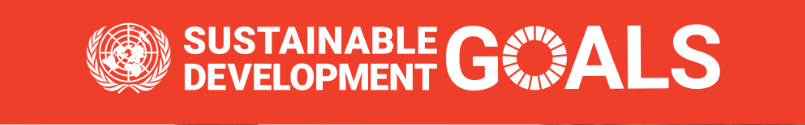 Dr. M. A. Orabi
                                                                                   Sohag University
                                                                                   EGYPT
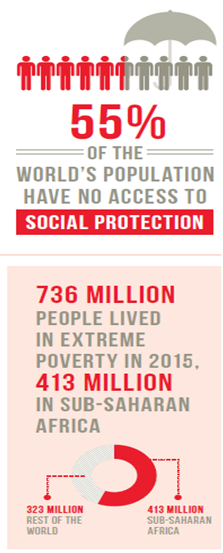 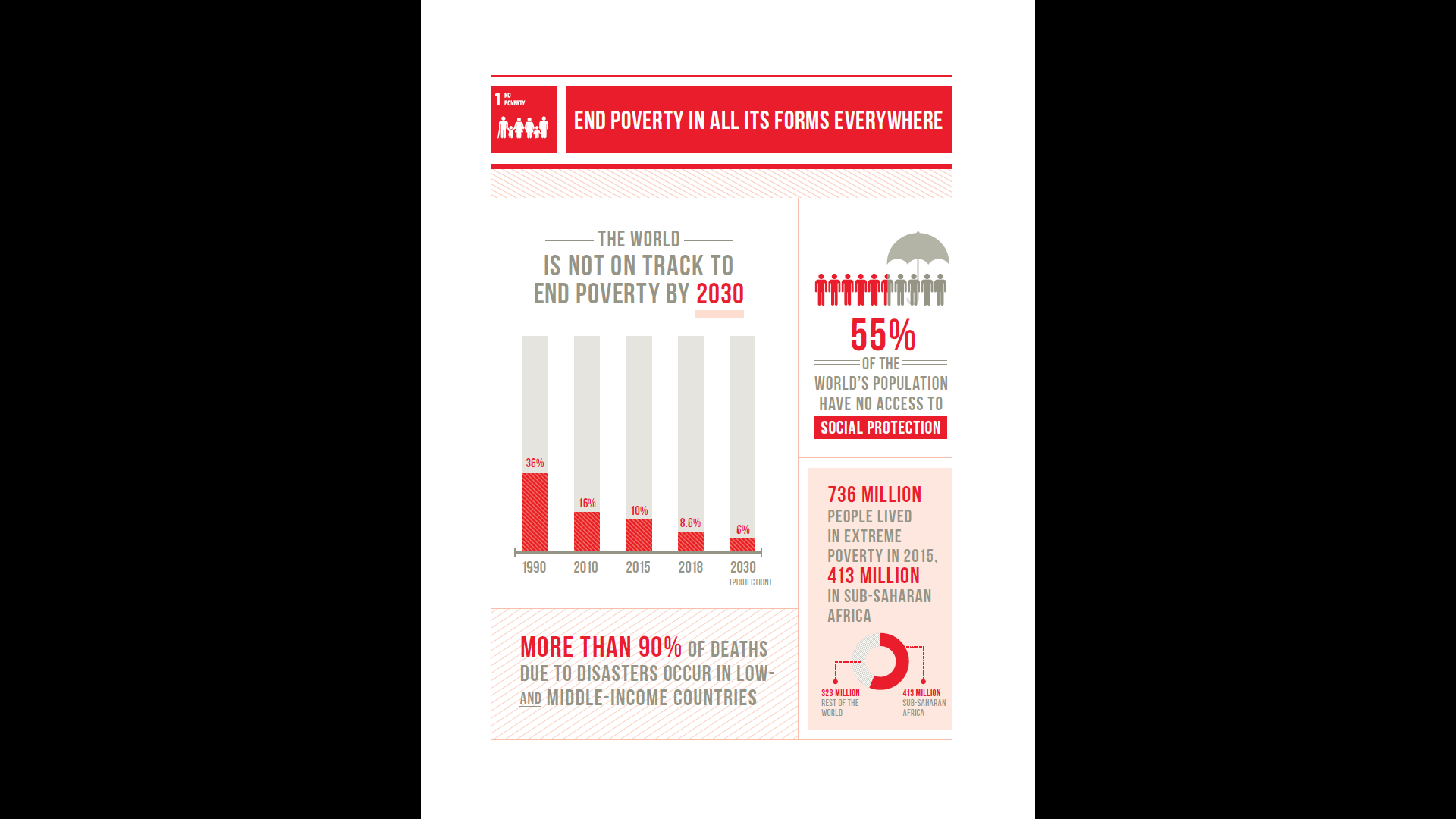 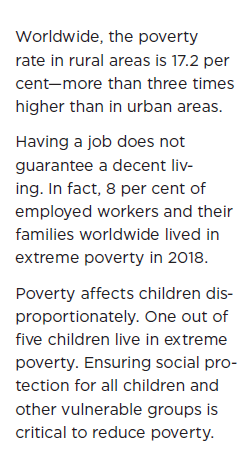 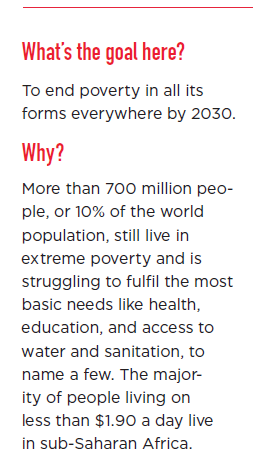 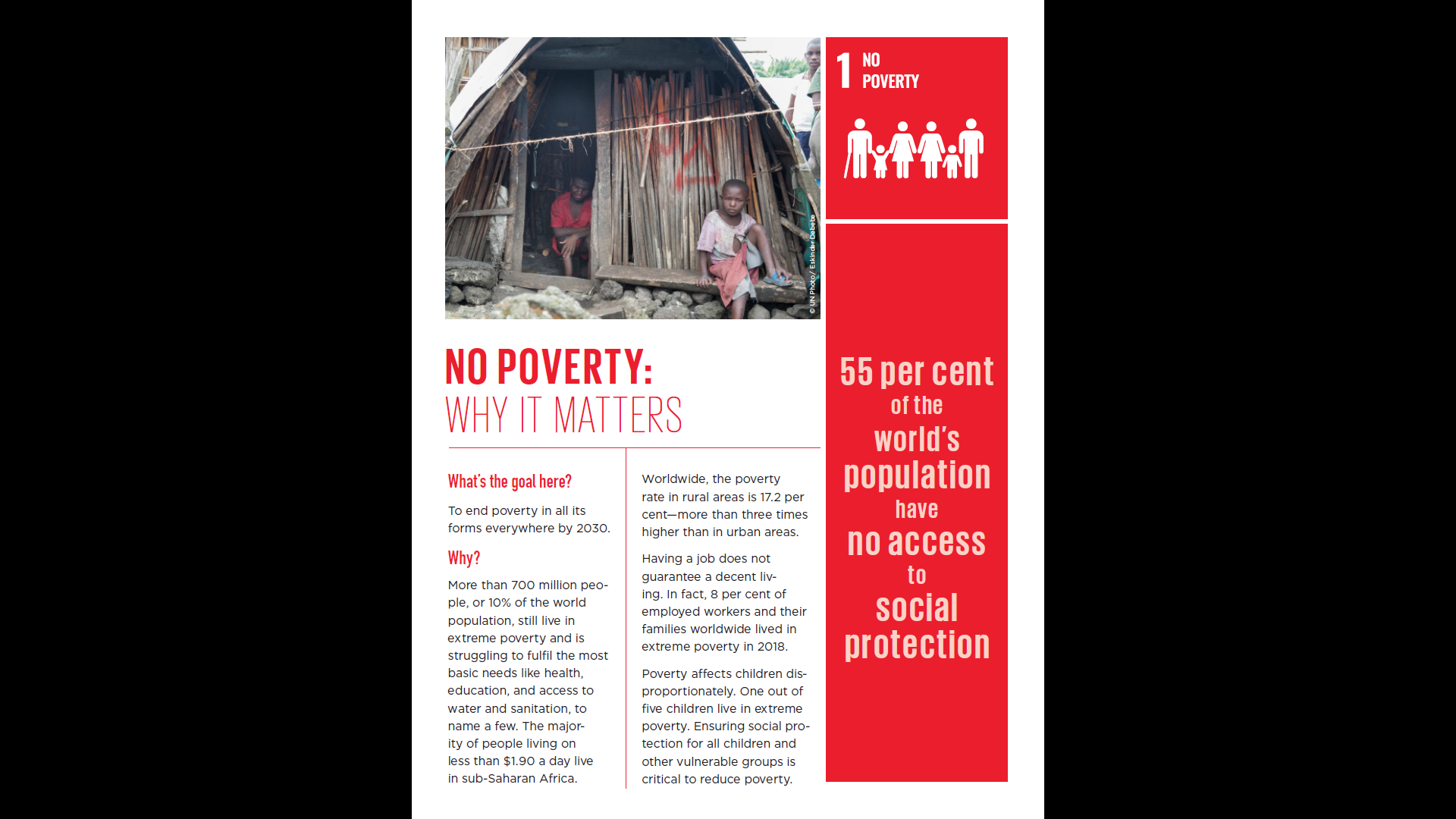 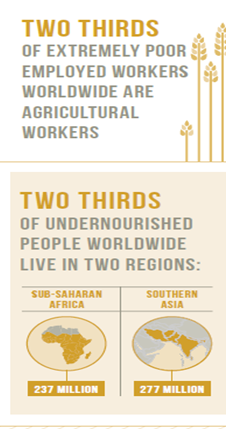 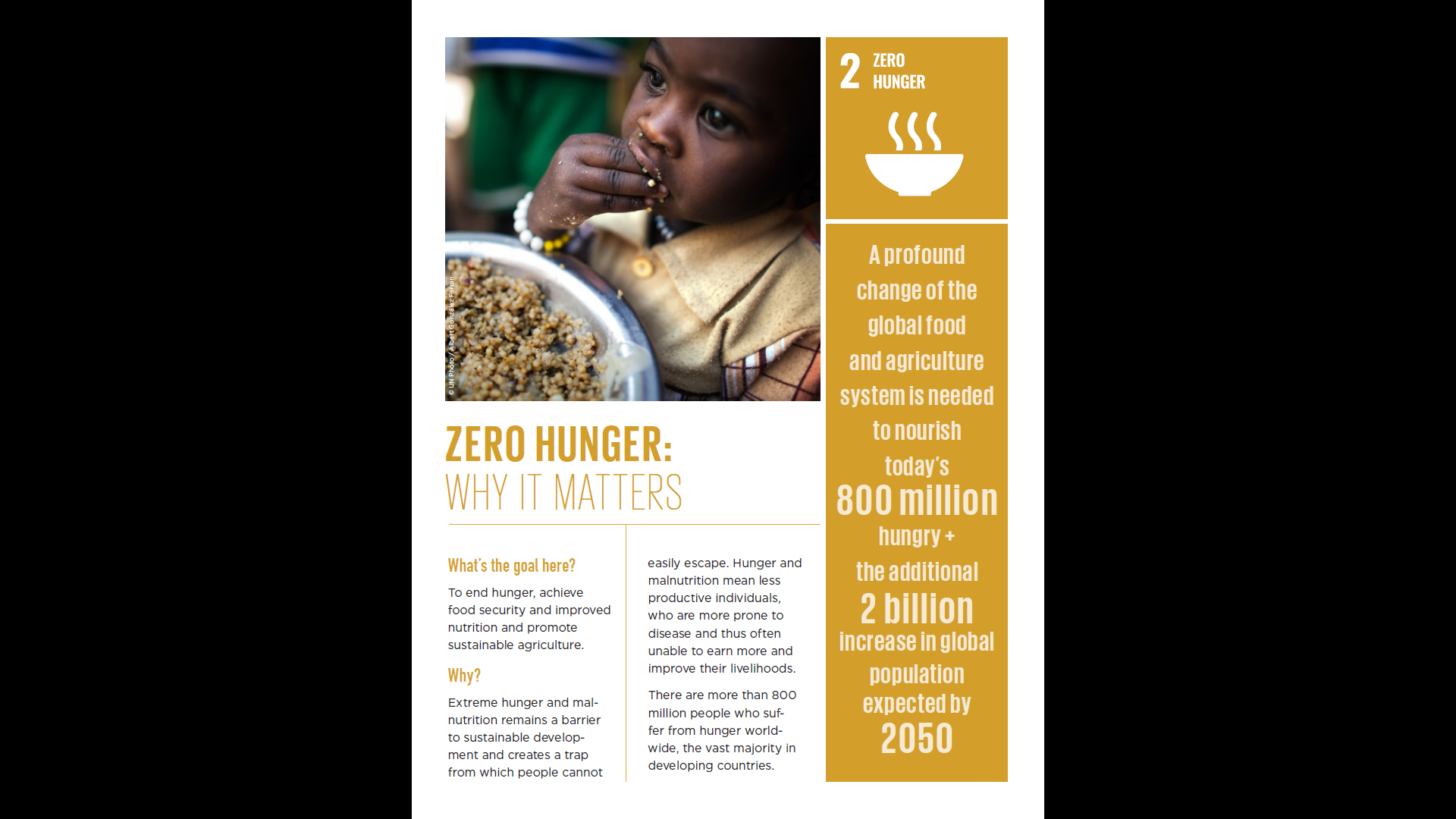 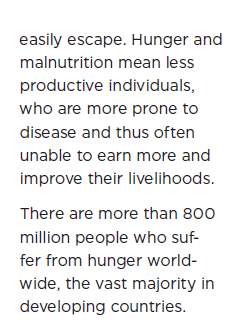 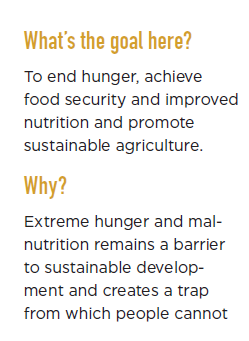 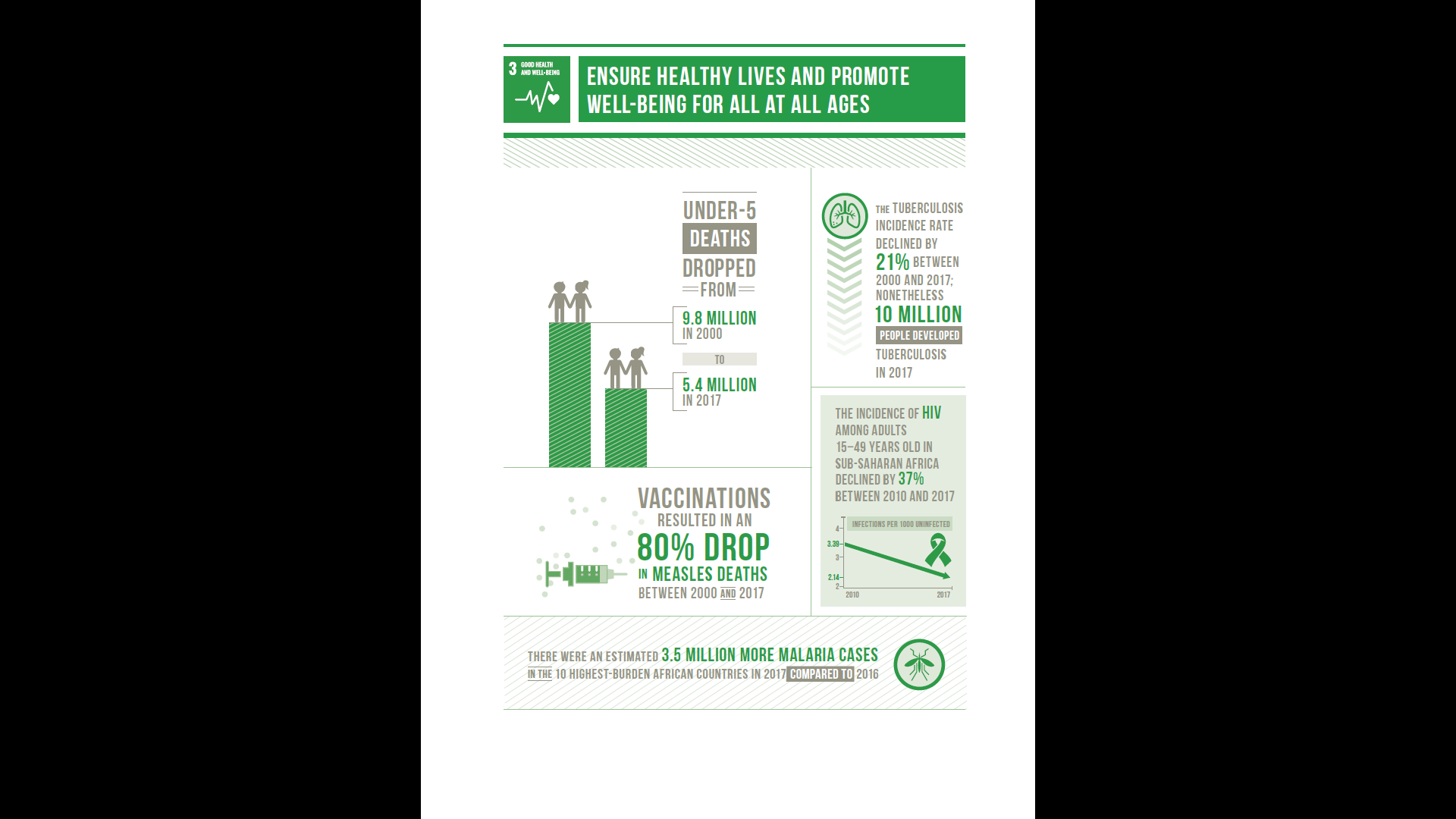 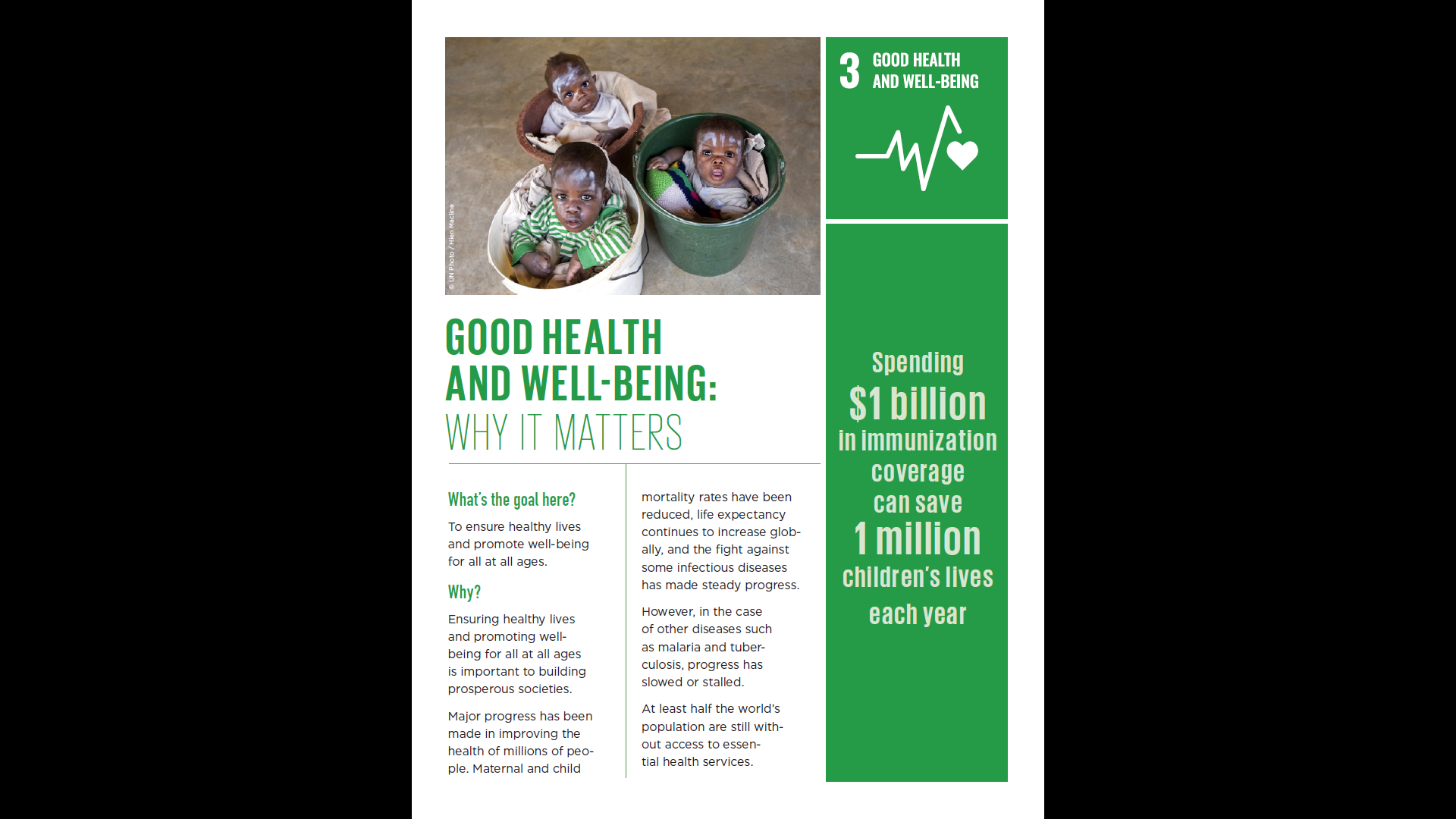 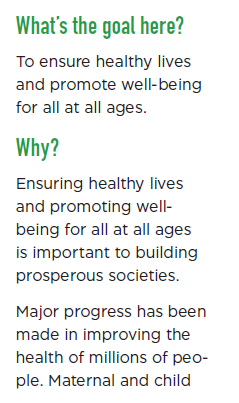 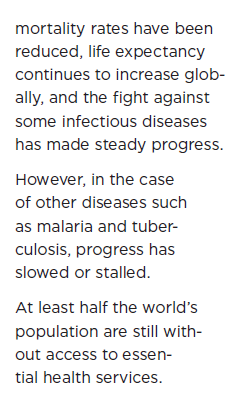 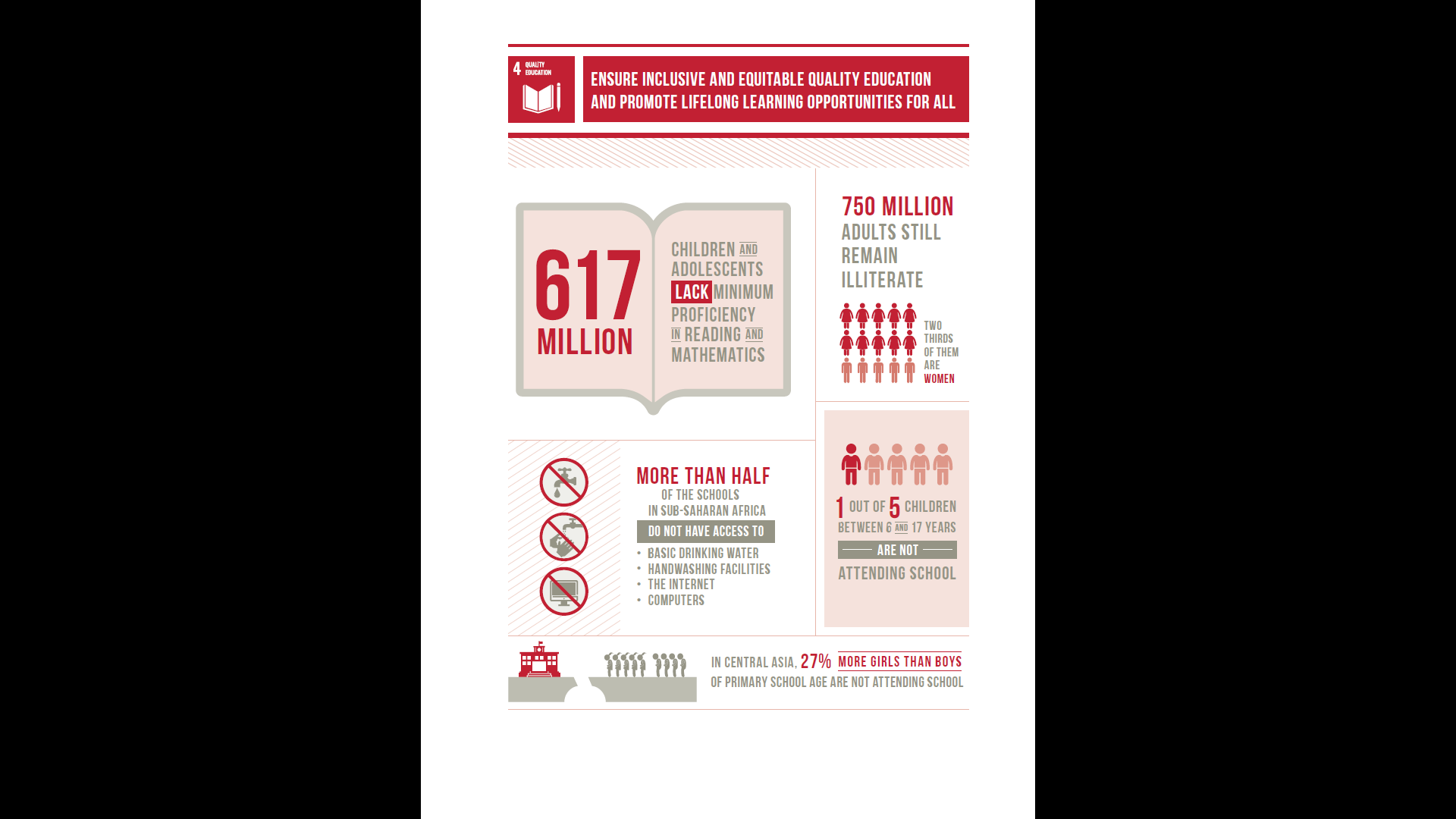 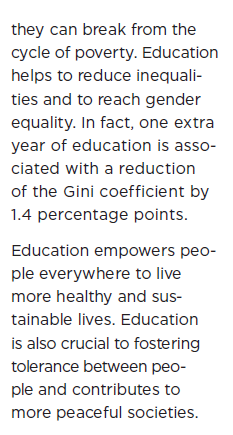 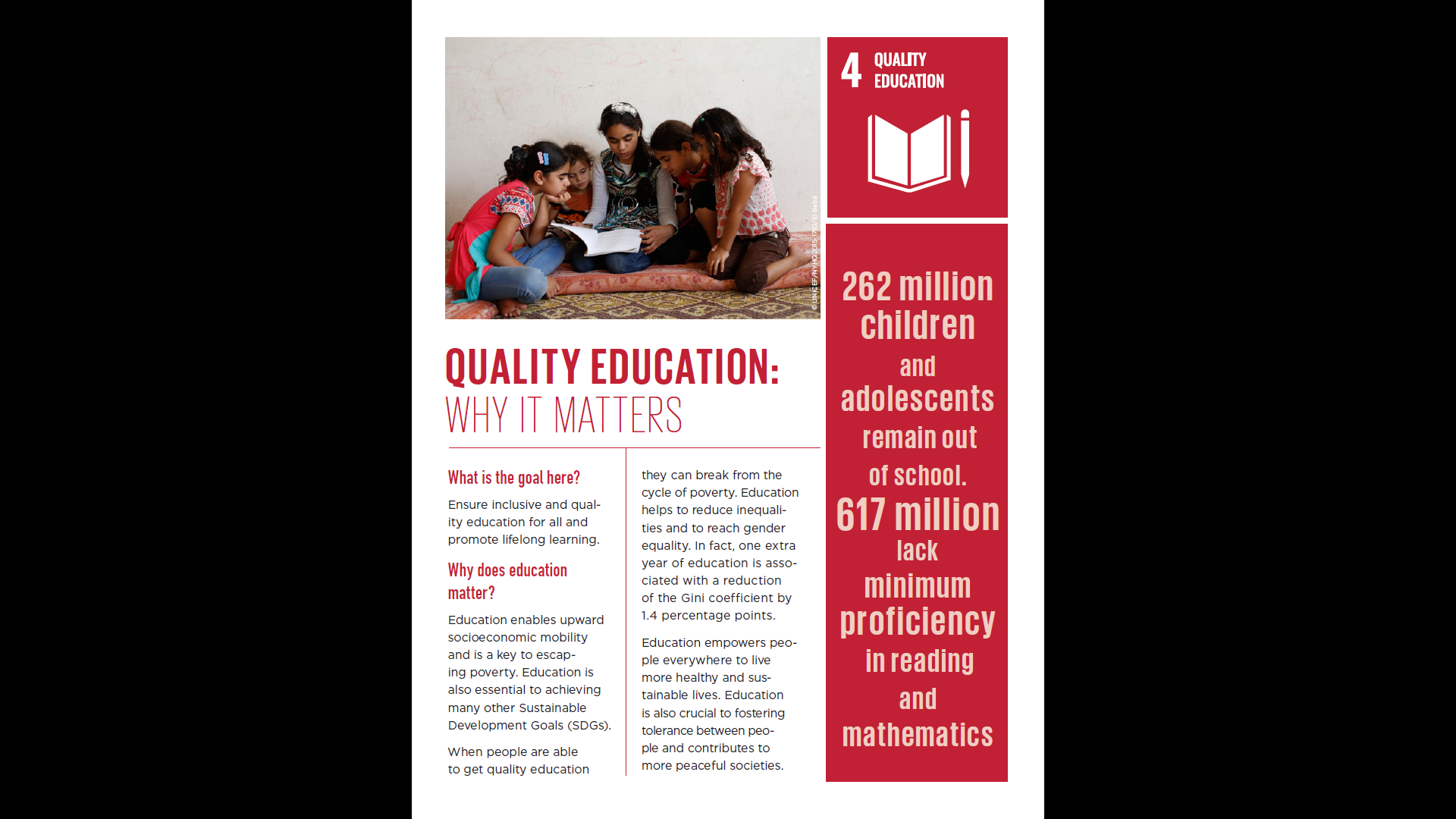 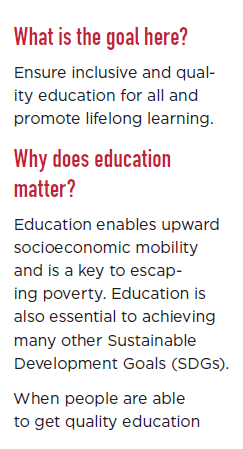 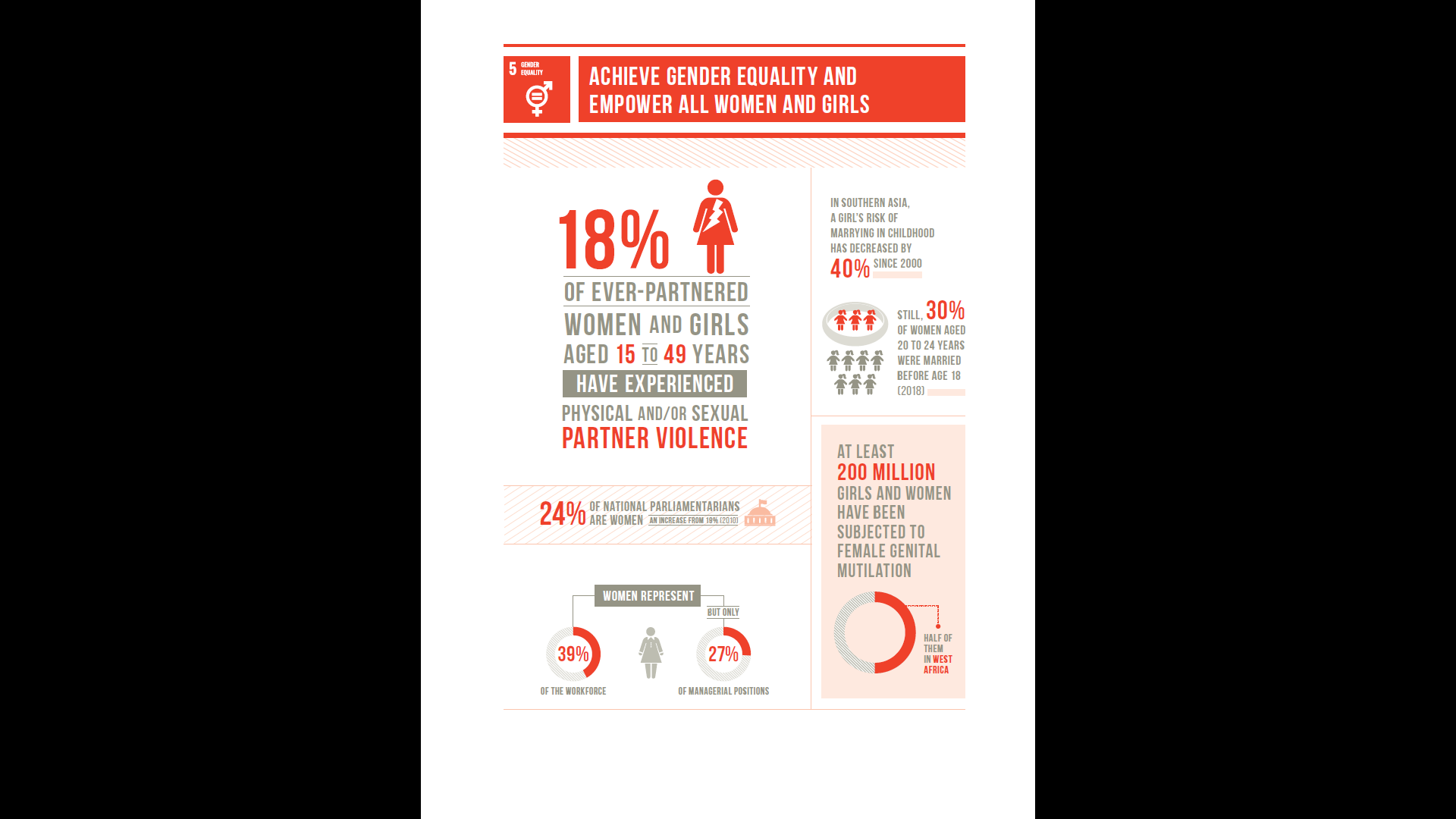 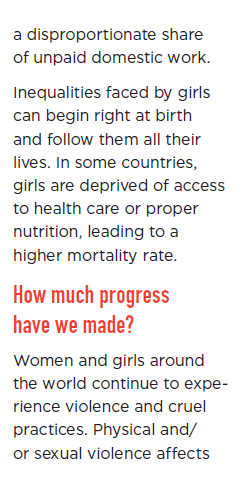 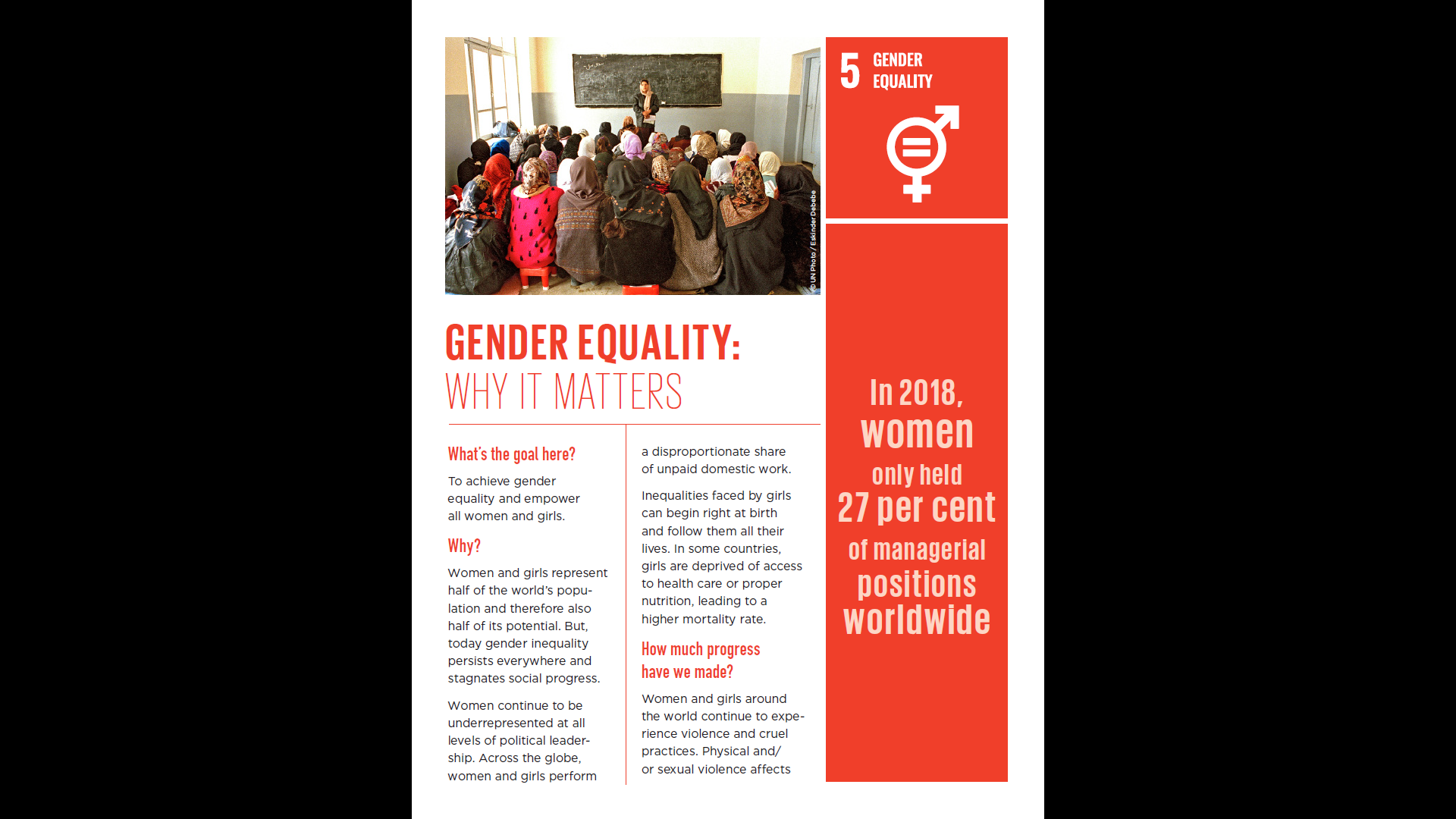 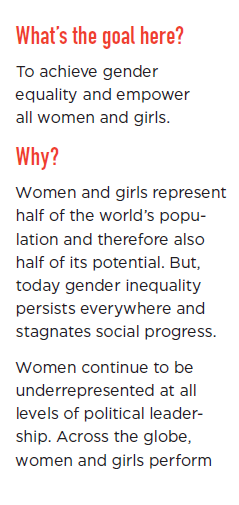 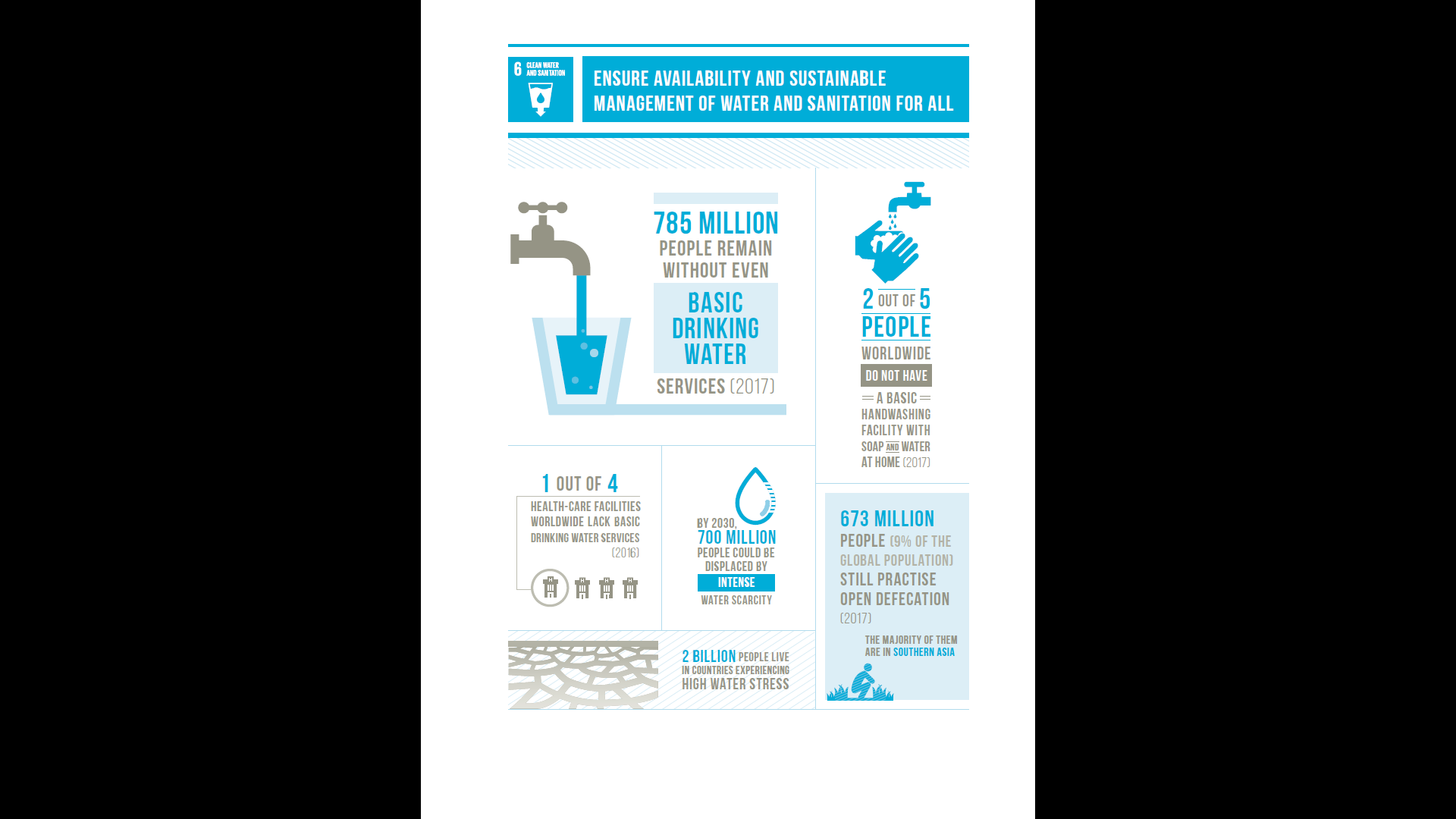 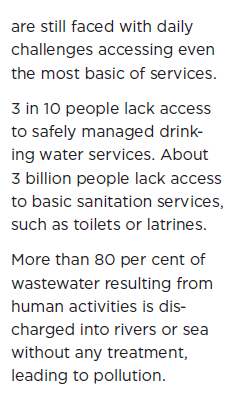 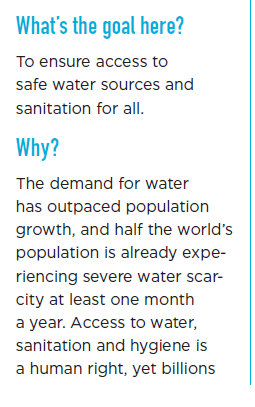 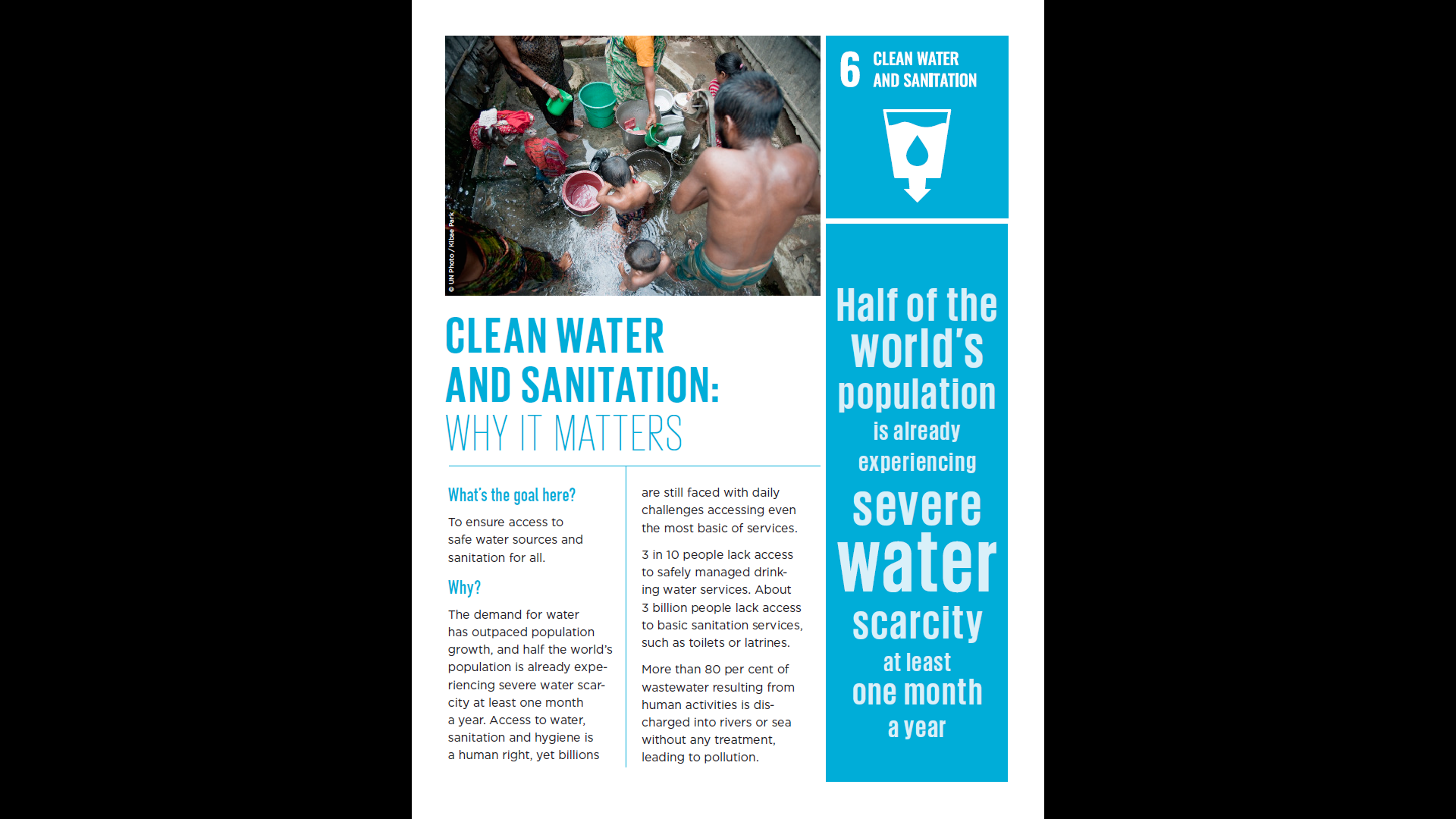 Thank You All


Dr. M. A. Orabi